D. Fischer:  ( 20. 9. 2024)


Robert Oppenheimer, 
tvorac atomske bombe

Prema knjizi Kai Bird, Martin K. Sherwin:  
The American Prometheus
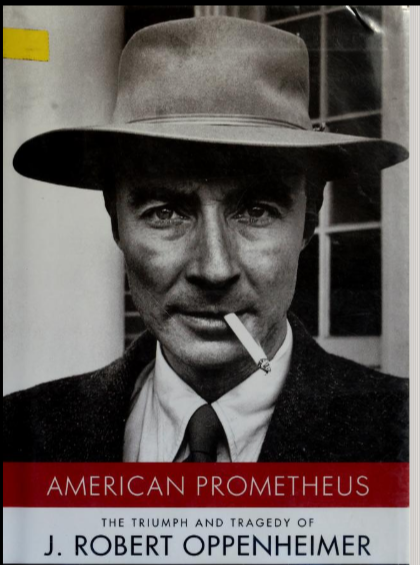 Ovako je počelo…..
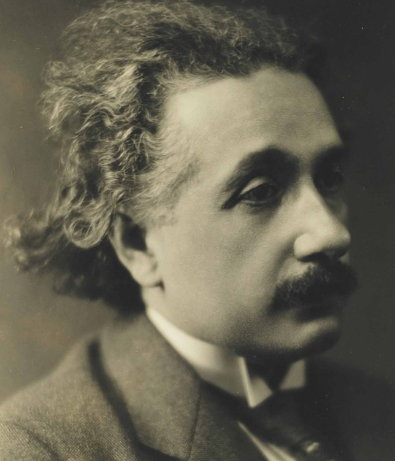 E=m · c
2
… a Robert Oppenheimer ostvario!
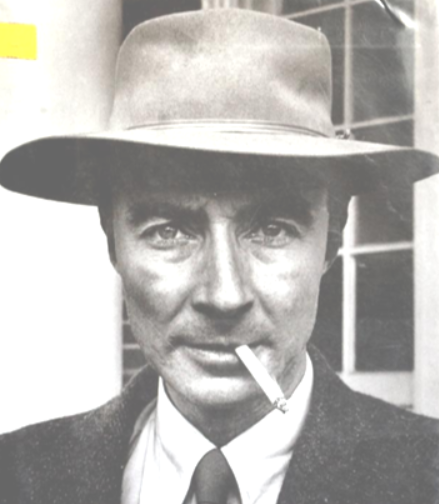 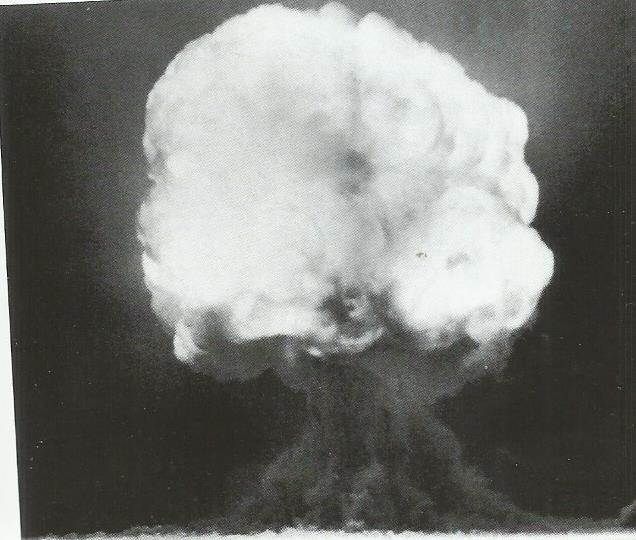 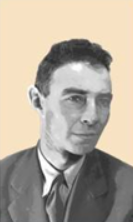 Robert Oppenheimer, vremenska linija
Rođen           Predavanje o          Završio srednju   Doktorirao           Voditelj projekta    Direktor u         Politički               Umro u 
                       mineralima               školu                u Götingenu            Manhattan         Princetonu       nepodoban       Princetonu
1904         1916          1921         1927       1942      1945    1946    1952        1967
Početak
karijere
Diplomirao na   Boravak u 
Harwardu          Europi
1941. ženi K. Puening
        1942., sin Peter
              1944.  kći Toni
Privatni život
Smrt  18. 2. 1967
Los Alamos, izgradnja
Manhattan projekt
16. 7. 1945. eksplozija
6. 8. 1945. Hirošima
Sveučilišna karijera
        Direktor u Princetonu
                     Savjetnik agencija
                             Visoka priznanja
Nakon rata
Robet Oppenheimer – život i postignuća
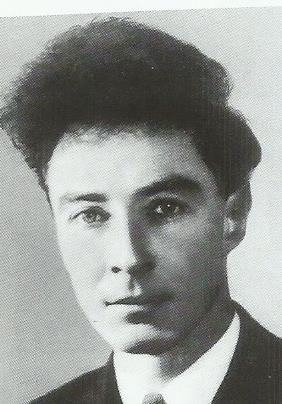 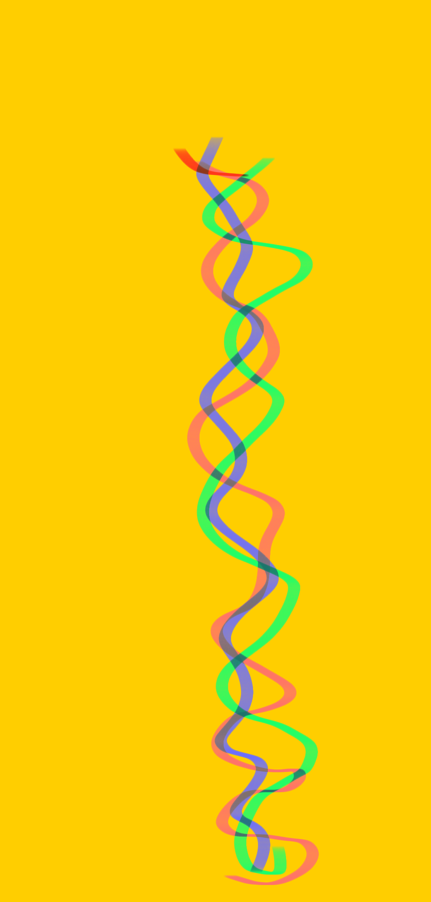 Privatni život
Znanstveni rad
Politička aktivnost
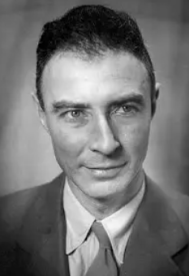 Porodično stablo Oppenheimerovih
Benjamin Pinhas  Oppenheimer
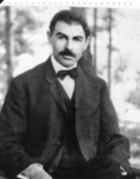 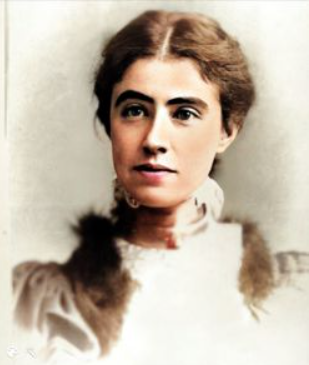 Julius Oppenheimer
1871 – 1937
Ella Friedmann
1869 – 1931
Katherine Puening
Jacky Quann
Robert Oppenheimer
1904 – 1967
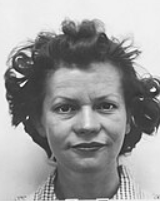 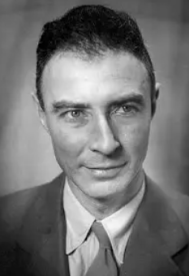 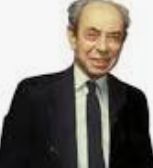 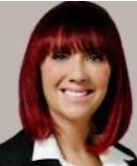 Frank Oppenheimer
1912-1985
Peter Oppenheimer
1941 -
Katherine “Toni” Oppenheimer
1944-1977
Michael
Oppenheimer
Judith Oppenheimer
Dorothy  Charles   Ella
Robert  (Julius) Oppenheimer (New York 1904 –Princeton 1967)
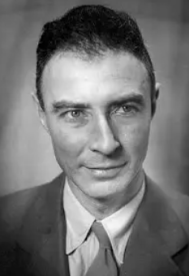 Robertov otac Julius: Njemački Židov u New Yorku od 1888., trgovac platnom, 		kolekcionar

Robertova majka : Ella Friedmann, slikarica i učiteljica slikanja
Robertovo djetinjstvo (1)
Odrastao u New Yorku u bogatoj židovskoj obitelji 
(auto, veliki stan na Manhattenu) “Moje djetinjstvo me nije 
pripremalo za okrutan i težak život”

Po majčinoj želji, ali bez volje učio, svirati klavir.

S ocem putovao u Europu u posjet djedu

Obitelj često odlazila na izlete

Zanimao se, proučavao i skupljao minerale, 
s 12 godina održao predavanje

Čitao i pisao poeziju

Dobar prema osam godina mlađem bratu Franku, savjetuje ga
i podučava
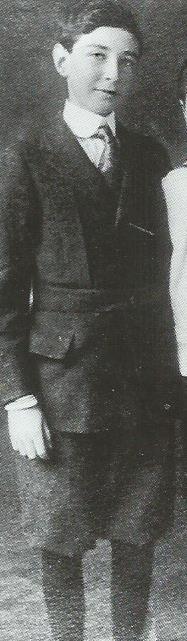 Robertovo djetinjstvo (2)
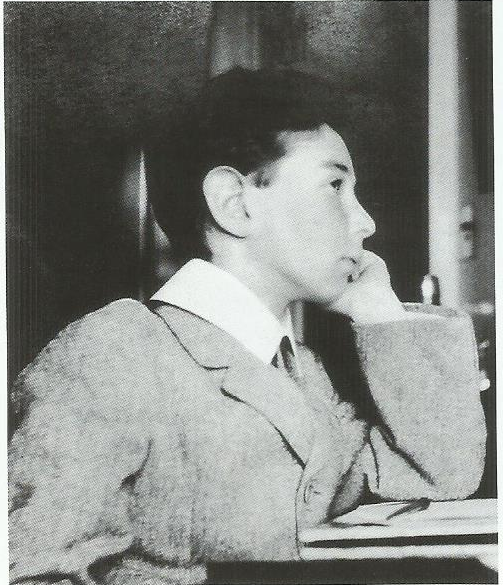 Nadprosječno inteligentan

Povučen i ne-društven, doživljava vršnjačko nasilje

Roditelji su svjesni njegovih vrlina i mana

Odgajan i obrazovan u krugu “Etničke kulture”, udruženju Židova iz Njemačke
koji nisu religiozni niti skloni cionizmu. Uči gledati na svijet ne kakav je,
nego kaka bi trebao biti. (“Tikkum olam”)

Sklon rizicima, jedri u opasnim okolnostima.

S 18 godina zadivljen je krajolikom New Mexica
Robertova mladost (1)
S 18 godina studira na Harwardu, Nakon tri godinu diplomira kemiju

Sluša predavanja (gostujućeg) Nielsa Bohra, oduševljava se fizikom

Emotivno i psihički je nestabilan

Želi studirati fiziku u Engleskoj (Cambridge, Ernest Rutherford). 
Dobiva preporuku u kojoj piše da je Židov. Rutherford da odbija.

Nastavlja studij u Cambridge (P. Blackett, Cavendish Laboratory), 
nezadovoljan je i depresivan. Posjećuju ga roditelji da bi mu pomogli. 
Pravi incidente (trovanje jabuke). Liječi se kod psihijatra.

Izlet na Korziku popravlja njegovo psihičko stanje

Uspješan boravak u Göttingenu, suradnja s Maxom Bornom, doktorat 1927
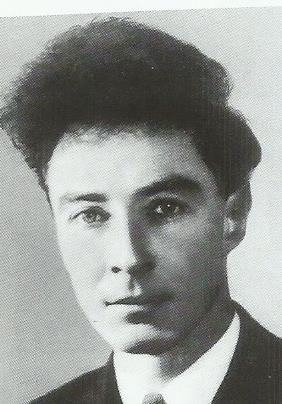 Robertova mladost (2)
Povratak u Ameriku (Harward). Posjećuje New Mexico. 

Unajmljuje, kasnije kupuje, imanje Perro Caliente u brdima New Mexica

Započinje karijeru kao profesor na Berkeley. Omiljen je profesor “Oppie”
Gostujući je profesor po Europi (Zurich, Leiden, Copenhagen, Leipzig)

1931. umire Robertova majka Ella. Otac Julius posjećuje često Roberta 
i ponosan je na njega. 

Frank (Robertov brat) boravi u New Mexicu, braća se  posjećuju

1936. Robert susreće Jean Tatlock. Ona ga uvodi u politiku, podupire komuniste 

1937. Umire Robertov otac Julius

1939. Robert susreće Katherine  (Kitty) Puening. Ženi se 1940.
Njihov sin Peter rođen je 1941 u Pasadeni, kći Katherine – Toni 
rodila se 1944. u Los Alamosu.
Robertovo zrelo doba
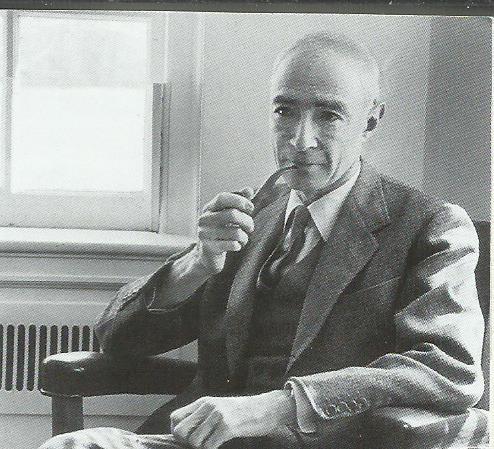 1942. do 1945. Oppenheimerovi žive i rade u Los Alamosu.

Bogat društveni život, mnogi prijatelji

Robert uspješno vodi i dovršava projekt “Manhattan”

1945 – 1947. Robert je slavan i popularan. Nakon Hirošime:
“Okrvavio sam svoje ruke”. Zabrinut zbog širenja nuklearnog oružja. 
Odbija raditi na “Super bombi”. Živi u Kaliforniji. Predaje na Caltechu.

Od 1947.  živi u Princetonu, direktor “Instituta”. Slobodno vrijeme: kuća 
na moru, jedrenje. Mnogo puši i poboljeva. Kitty mnogo pije.

Neprilike s djecom: Peter živi i radi u New Mexicu. Toni, simultani prevodilac u UN,
Počinila samoubojstvo u 33. godini.

Robert umire 1967. Urna s pepelom spuštena u more.
Politička aktivnost (1)
U Berkeleyu 1934. Robert uz Jean Tatlock susreće mnoge ljevičare i komuniste.

Proučava Marxov “Kapital”

Podržava republikance u španjolskom građanskom ratu. Daje donacije.
Prvi muž Katherine  poginuo je kao španjolski borac.  U Los Alamosu FBI prati 
njegove aktivnosti ( B. Pash), prisluškuje razgovore

Brat Frank vrlo blizak komunistima u 30-tim godinama, iako formalno članstvo
u KP SAD upitno, Frank  imao mnogo neprilika u vrijeme Mc Cartyjevog 
“lova na vještice”

Neki suradnici i prijatelji u Los Alamosu bili su komunisti (K. Fuchs, H. Chavalier, 
T. Addis, S. Bernfeld). 

Nakon Hirošime zagovara neširenje nuklearnog oružja. Ne prihvaća rad na 
Hidrogenskoj bombi (E. Teller)
Politička aktivnost (2)
Nakon rata Robert  postaje utjecajni savjetnik vladinih i znanstvenih odbore za
nuklearnu energiju. 

Popularnost: O njemu se pišu članci, knjige, kazališna predstava

Prestaje podupirati komuniste.

Bezuspješno nagovara Trumana na 
međunarodnu kontrolu nuklearnog oružja

Ne uspijeva zabraniti test termonuklearne bombe 
(“Mike”, listopad 1952. 10.4 MT)

Zagovara “iskrenost” – Informirati javnost
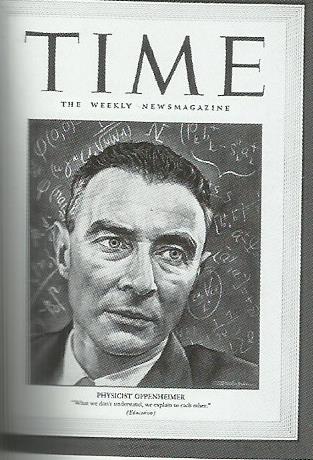 Politička aktivnost (3)
U nemilosti zbog svojih stavova (1952 – 1960)

Zbog svoje “komunističke prošlosti” podvrgnut mnogim sigurnosnim 
provjerama  (L. Strauss)

“Oppenheimer, najveća žrtva Mc Caryjeve histerije”. 
Usporedba s aferom “Dreyfus”

Gubi utjecaj, udaljen je iz vladinih odbora, ima neugodnosti, 
Ostaje direktor “Instituta”.

Vodi pravnu bitku, plaća advokate.
Politička aktivnost (4)




Za vrijeme Kennedyja rehabilitiran. 
Nagrada “Fermi”

Ubojstvo J. Kennedyja, L. Johnson uručuje nagradu.



Primanje kod Jacky Kennedy

20 godina od Hirošime. Dogovor sa SSSR-om (?). “20 godine prekasno!”
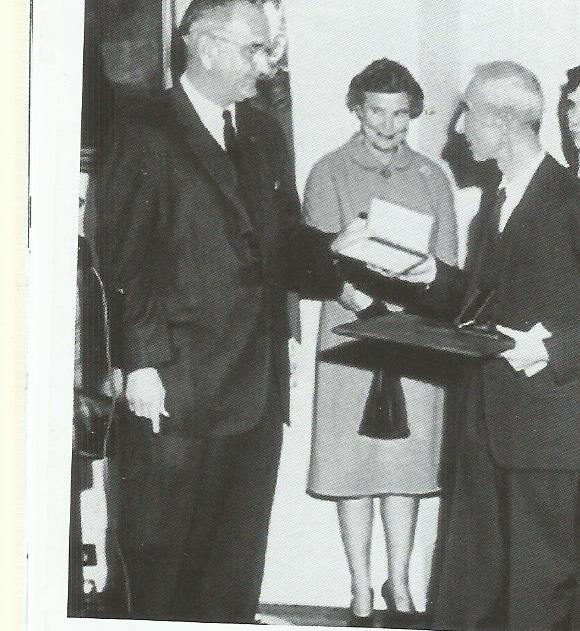 Znanstveni rad (1)
Svestran u školi “Etničke kulture”; Literatura: Proust, Tolstoj, piše poeziju

Mineralogija: s 15 godina članak i predavanje

Harward: studij kemije (1922-1925). Predavanje N. Bohra

Cambridge: Studij fizike    (J. J. Thomson) 

Max Born: poziv u Göttingen. Doktorat iz fizike

1927. Born-Oppenheimerova  aproksimacija

Predavanja po Europi Leiden, Kopenhagen, Zürich
Znanstveni rad (2)
Profesor na američkim sveučilištima


1930.  Teorija o elektronima u metalu, vodljivost  metala (kvantna mehanika)
 

1935.  Oppenheimer-Phillips ov process (nuklearna fuzija u zvijezdama)
 

1939.  Oppenheimer-Volkoff ograničenja (masa neutrona u zvijezdama)
Znanstveni rad (3)
Manhattan projekt (1943 – 1945): Izraditi atomsku bombu!

Rad pod strogom tajnošću. Vojna uprava (L. Groves, B. Pash)

Izbor mjesta  Los Alamos, New Mexico

Okupiti znanstvenike i tehničko osoblje

Izgraditi infrastrukturu: stanovi, laboratoriji, predavaonice, biblioteke, pogoni

Dovesti uređaje
Znanstveni rad (4)
Upravljanje Manhattan projektom:

        1. Teorijska fizika (H. Bethe)
       
        2. Eksperimentalna fizika
         
        3. Metalurgija
        
        4. Kemija


Veliki broj znanstvenika, nobelovci ili budući nobelovci
Atomska bomba
Plutonijska bomba

Uranijska bomba

Pripreme za prvu eksploziju
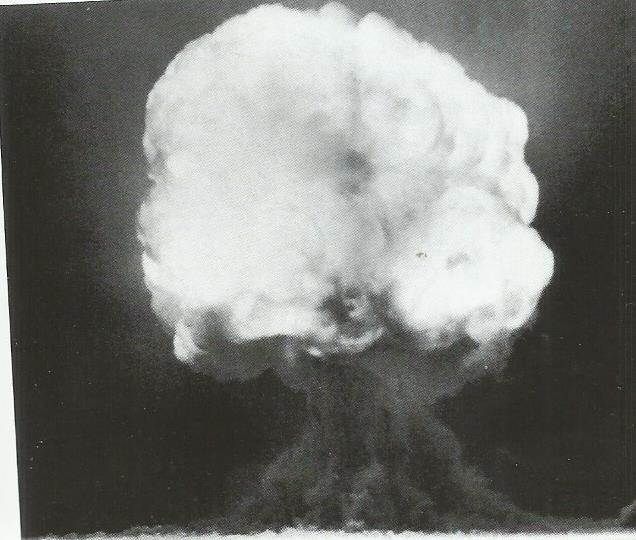 Trinity test
16. srpnja (ponedjeljak) u 5.30:  uspješna eksplozija “igračke”
Znanstvenici  (i savjetnici) u Los Alamosu

Isidor Isaac Rabi  (Poljska 1899.New York 1988) kemičar, nobelovac, 
Hans Bethe (Strasbourg 1906 – New York 2005) teoretski fizičar, nobelovac
Richard Feynman teoretski fizičar, nobelovac
Ernest Lawrence (1901 – Palo Alto 1958) izumitelj ciklotrona, nobelovac
Edward Condon (Goetingen)
Max Born (Wroclav 1882 – Goetingen 1970), nobelovac
Klaus Fuchs (1911 -1988) Nijemac koji je odavao tajne SSSR-u
Joseph  Weinberg osumnjičen za špijunažu, poljski Židov, Oppenheimerov student
Joseph Rotblat (1908 – 2005) Poljski Židov, radio u Engleskoj
Enriko Fermi (žena mu je bila Židovka) suradnik za Manhattan project iz Chicaga.
Victor Weisskopf, austrijski Židov (1908 – 2002)
Hirošima
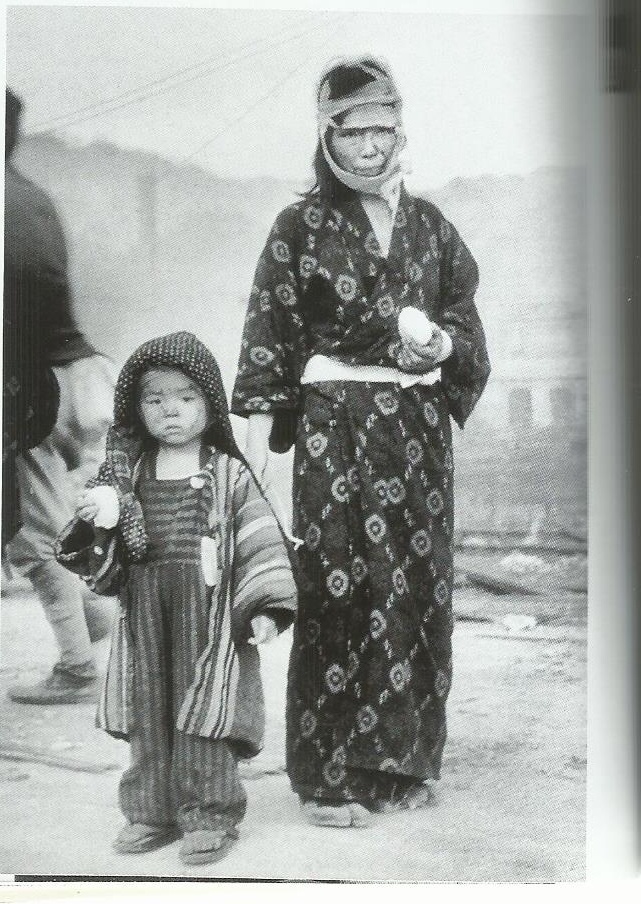 6. Kolovoz 1945. u 8.15

Uranijumska bomba 20 kT


Negodovanje među fizičarima
tvorcima bombe.

Što nakon Hirošime …?
Princeton
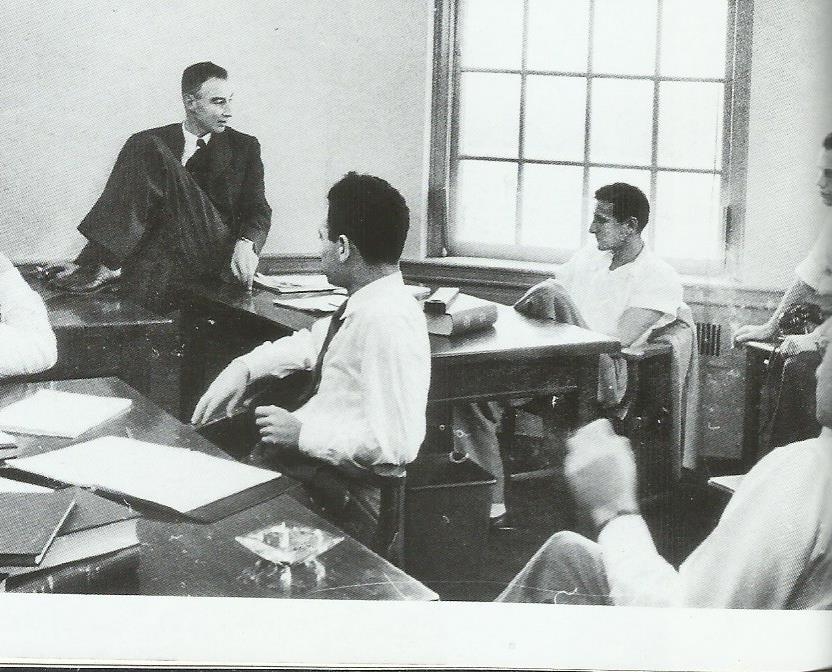 Direktor Instituta

Profesor na prestižnim sveučilištima

Predsjednik odbora za atomsku energiju

Savjetnik mnogih ustanova i odbore

Suradnja s istaknutim znanstvenicima
Američki Prometej
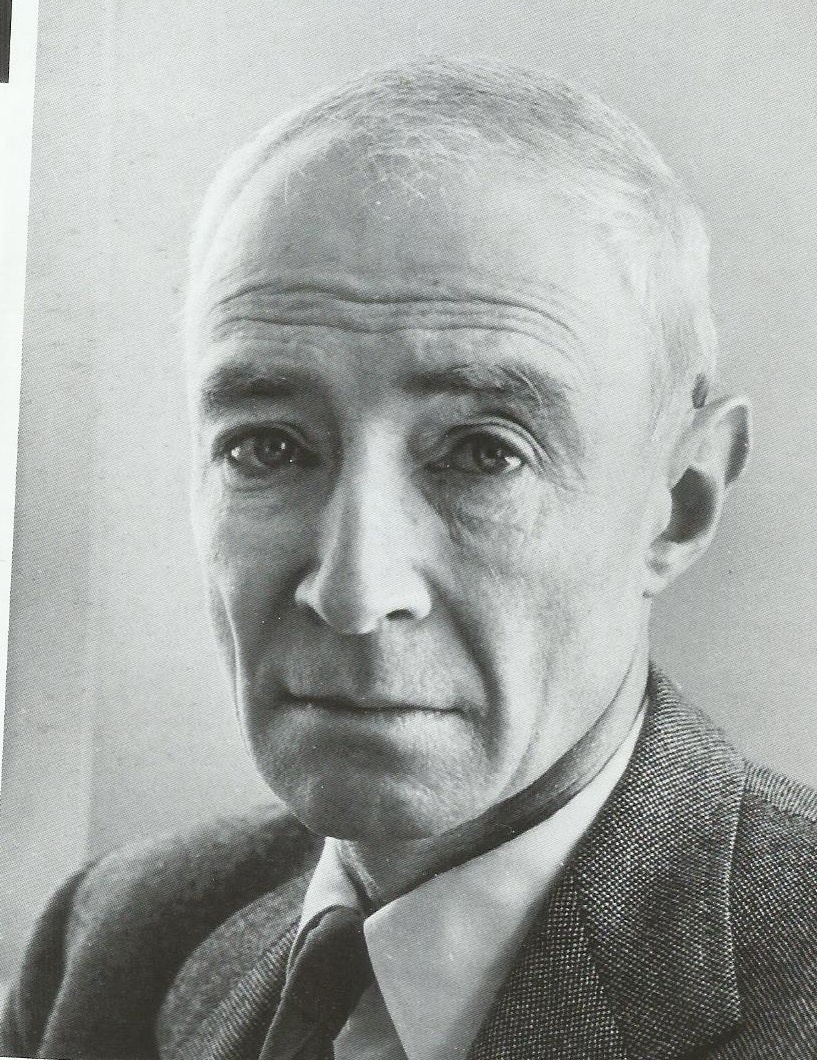 Velika dostignuće

Popularnost

Politička nemilost

Rehabilitacija

Prerana smrt
Dokumentarni film o Robertu Oppenheimeru 
Možete naći na  stranici

http://www.youtube.com/watch?v=eH32zN7ZRaY
Hvala na pažnji!

D. Fischer